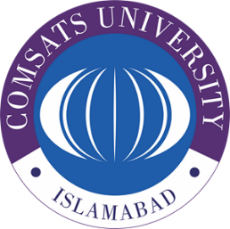 CUI Abbottabad
Department of Computer Science
Data Structures and Algorithms
Lecture No. 06
 Introduction to Algorithms
COMSATS University Islamabad, Abbottabad Campus
Agenda
Variants of Linked List 
Analysis of Linked List
Doubly Linked List
Circular Linked List
COMSATS University Islamabad, Abbottabad Campus
Analysis of Linked List
add
we simply insert the new node after the current node. So add is a one-step operation.
remove
remove is also a one-step operation
find
worst-case: may have to search the entire list
back
moving the current pointer back one node requires traversing the list from the start until the node whose next pointer points to current node.
3
[Speaker Notes: The first goal is a worldview to adopt

The second goal is the “nuts and bolts” of the course.

The third goal prepares a student for the future.]
prev
element
next
Doubly-linked List
Moving forward in a singly-linked list is easy; moving backwards is not so easy.
To move back one node, we have to start at the head of the singly-linked list and move forward until the node before the current.
To avoid this we can use two pointers in a node: one to point to next node and another to point to the previous node:
4
[Speaker Notes: The first goal is a worldview to adopt

The second goal is the “nuts and bolts” of the course.

The third goal prepares a student for the future.]
head
Doubly-linked List
Need to be more careful when adding or removing a node.
Consider add: the order in which pointers are reorganized is important:
size=5
2
6
8
7
1
current
5
[Speaker Notes: The first goal is a worldview to adopt

The second goal is the “nuts and bolts” of the course.

The third goal prepares a student for the future.]
head
1
1
Doubly-linked List
current
size=5
2
6
8
7
newNode
9
6
[Speaker Notes: The first goal is a worldview to adopt

The second goal is the “nuts and bolts” of the course.

The third goal prepares a student for the future.]
head
1
1
2
Doubly-linked List
current
size=5
2
6
8
7
newNode
9
7
[Speaker Notes: The first goal is a worldview to adopt

The second goal is the “nuts and bolts” of the course.

The third goal prepares a student for the future.]
head
1
1
2
3
Doubly-linked List
current
size=5
2
6
8
7
newNode
9
8
[Speaker Notes: The first goal is a worldview to adopt

The second goal is the “nuts and bolts” of the course.

The third goal prepares a student for the future.]
head
1
1
2
3
4
Doubly-linked List
current
size=5
2
6
8
7
newNode
9
9
[Speaker Notes: The first goal is a worldview to adopt

The second goal is the “nuts and bolts” of the course.

The third goal prepares a student for the future.]
head
1
1
2
3
4
Doubly-linked List
size=6
2
6
8
7
newNode
9
current
10
[Speaker Notes: The first goal is a worldview to adopt

The second goal is the “nuts and bolts” of the course.

The third goal prepares a student for the future.]
Doubly-linked List
Code for Doubly Link List?
Advantages of Doubly Linked List?
11
[Speaker Notes: The first goal is a worldview to adopt

The second goal is the “nuts and bolts” of the course.

The third goal prepares a student for the future.]
Circular-linked lists
The next field in the last node in a singly-linked list is set to NULL. 
Moving along a singly-linked list has to be done in a watchful manner.
Doubly-linked lists have two NULL pointers: prev in the first node and next in the last node.
A way around this potential hazard is to link the last node with the first node in the list to create a circularly-linked list.
12
[Speaker Notes: The first goal is a worldview to adopt

The second goal is the “nuts and bolts” of the course.

The third goal prepares a student for the future.]
current
2
head
6
8
7
1
size=5
Circular Linked List
Two views of a circularly linked list:
current
6
8
size=5
head
2
7
1
13
[Speaker Notes: The first goal is a worldview to adopt

The second goal is the “nuts and bolts” of the course.

The third goal prepares a student for the future.]
Circular Linked List
Code for Circular Link List?
Advantages of Circular Linked List?
14
[Speaker Notes: The first goal is a worldview to adopt

The second goal is the “nuts and bolts” of the course.

The third goal prepares a student for the future.]
Summary
Summary
COMSATS University Islamabad, Abbottabad Campus
THANK YOU

Q & A
COMSATS University Islamabad, Abbottabad Campus